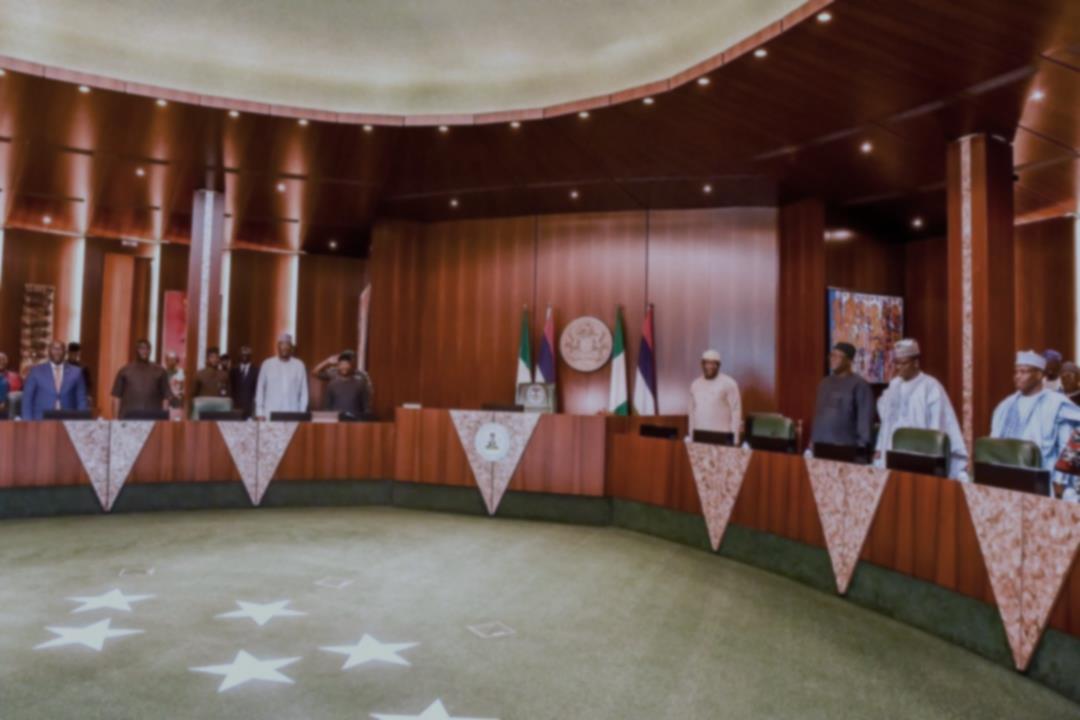 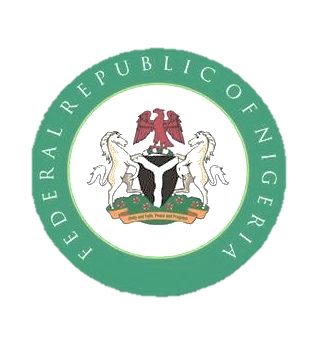 National Economic Council
2020 Resolutions Report
January 2021
Introduction
The National Economic Council held a total of Ten (10) Council meetings and One(1) Emergency meeting in the year 2020

A total of Twenty-Eight (28) resolutions were passed across Four (4) key thematic areas
The Resolutions/Decisions made have been arranged according to Thematic Areas and documented in the following slides for review
It is hoped that the review of these Resolutions/ Decisions of Council will ensure proper follow-up, implementation and achievement of targeted Policy objectives.
Key Action Points for States
NEC 2020 Resolutions/Decisions: Investing in People (HCD)
NEC 2020 Resolutions/Decisions: Investing in People (COVID-19 RESPONSE)
NEC 2020 Resolutions/Decisions: Investing in People (COVID-19 RESPONSE)
NEC 2020 Resolutions/Decisions: Investing in People (COVID-19 RESPONSE)
NEC 2020 Resolutions/Decisions: Investing in People (PUBLIC ENGAGEMENT)
NEC 2020 Resolutions/Decisions: Fiscal Stability
NEC 2020 Resolutions/Decisions: Fiscal Stability
NEC 2020 Resolutions/Decisions: Fiscal Stability
NEC 2020 Resolutions/Decisions: Fiscal Stability
NEC 2020 Resolutions/Decisions: Infrastructure
NEC 2020 Resolutions/Decisions: Environmental Stability
NEC 2020 Resolutions/Decisions: Others